Técnicas de Pesquisa em Economia
Professor Sérgio Kannebley Júnior
Conhecimento Científico e Ciência
Bibliografia: Lakatos, E. M. e Marconi, M. de A. Metodologia Científica. 7º ed., Editora Atlas, São Paulo, 2017.
Capítulo 1 – Conhecimento Científico e Ciência
Conhecimento Científico e Ciência
Motivação – Agricultura
Desde a idade antiga, até os nossos dias, um camponês, mesmo iletrado e/ou desprovido de outros conhecimentos, sabe o momento certo da semeadura, época de colheita, a necessidade da utilização de adubos, as providências a serem tomadas para a defesa das plantações contra erva daninhas e pragas e o tipo de solo adequado para diferentes culturas.
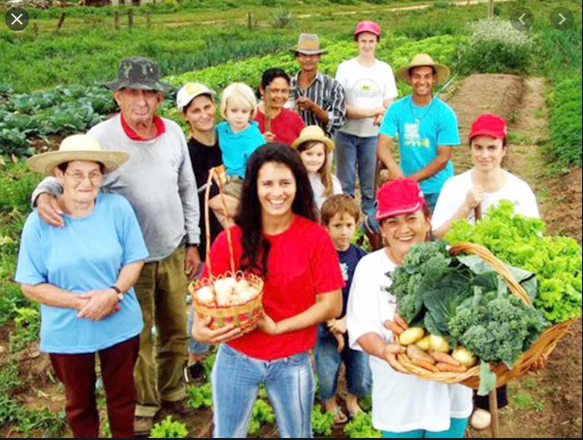 Agricultura na era feudal
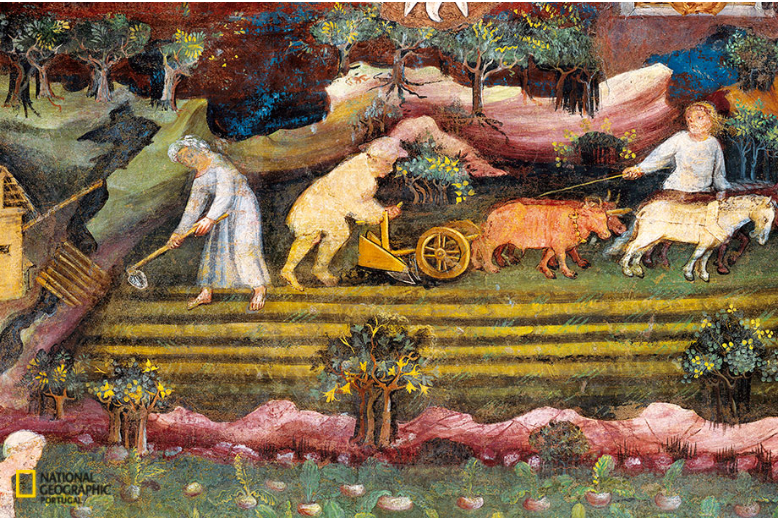 https://nationalgeographic.sapo.pt/historia/1598-a-revolucao-da-tecnica-agricola-medieval
Agricultura na era atual
Tipos de conhecimento
Dois tipos de conhecimento:
Vulgar ou popular: 
transmitido de geração para geração
por meio de educação informal
baseado na imitação e na experiência
Científico:
transmitido por treinamento apropriado
obtido de modo racional
conduzido por meio de procedimentos científicos
visa explicar como e porque os fenômenos ocorrem.
Correlação entre os conhecimentos
O que distingue o conhecimento popular do conhecimento científico é o modo ou método e os instrumentos para conhecer.
A ciência não é o único caminho de acesso à verdade.  A diferença está na forma de observação;
Tanto a ciência, quanto o senso-comum buscam ser racionais e objetivos
Ideal de racionalidade – sistematização coerente de enunciados fundamentados e passíveis de verificação → teorias versus “peças” de informação.
Ideal de objetividade – construção de imagens de realidade, verdadeiras e impessoais → deve ultrapassar os limites da vida cotidiana
4 tipos de conhecimento
Conceito de Ciência
“A ciência é um conjunto de conhecimentos racionais, certos ou prováveis, obtidos metodicamente, sistematizados e verificáveis, que fazem referência a objetos de uma mesma natureza”.
André Egg

“A ciência é todo um conjunto de atitudes e atividades racionais, dirigidas ao sistemático conhecimento com objeto limitado, capaz de ser submetido à verificação”
Trujillo Ferrari
Conceito de Ciência
Conhecimento racional:  tem exigências de método e está constituído por uma série de elementos básicos, tais como sistema conceitual, hipóteses, definições;
Certo ou provável: não se pode atribuir à ciência a certeza indiscutível de todo o saber que a compõe;
Obtidos metodicamente: via regras lógicas e procedimentos técnicos;
Sistematizadores: saber ordenado logicamente, constituindo um sistema de ideias (teoria);
Verificáveis: afirmações que não podem ser comprovadas ou que não passam pelo exame da experiência não fazem parte da ciências. Devem ser comprovadas pela observação;
Relativos a objetos de uma mesma natureza: pertencentes a determinada realidade, que guardam certa homogeneidade entre si.
Natureza da Ciência
Quando se analisa a natureza da ciência são explicitadas duas dimensões:
Compreensiva – contextual ou de conteúdo
Metodológica - operacional
 Pode-se definir o aspecto lógico como o método de raciocínio e de inferência sobre os fenômenos já conhecidos ou a serem investigados
O aspecto lógico constitui o método para construção de proposições e enunciados objetivando, dessa maneira, uma descrição, interpretação e verificação mais precisas.
O aspecto técnico caracteriza-se pelos processos de manipulação dos fenômenos que se pretende estudar, analisar, interpretar ou verificar, cuidando para sejam medidos ou calculados com maior precisão possível.
Componentes da Ciência
As ciências possuem:
Objetivo ou finalidade: preocupação em distinguir a característica comum ou as leis gerais que regem determinados eventos;
Função: aperfeiçoamento, por meio do crescente acervo de conhecimentos, da relação do homem com o seu mundo;
Objeto: subdividido em:
Material: o que se pretende estudar, analisar, interpretar ou verificar, de modo geral;
Formal: o enfoque especial, em face das diversas ciências que possuem o mesmo objeto material.
Classificações da Ciência
A complexidade do universo e a diversidade de fenômenos que nele se manifestam, aliadas à necessidade do homem estuda-los para entende-los e explicá-los, levaram ao surgimento de diversos ramos de estudo e ciências específicas.
Estas são classificadas de acordo com:
sua ordem de complexidade (Classificação de Comte)
seu conteúdo (Rudolf Carnap, Mario Bunge, Wundt)
Classificação da Ciência
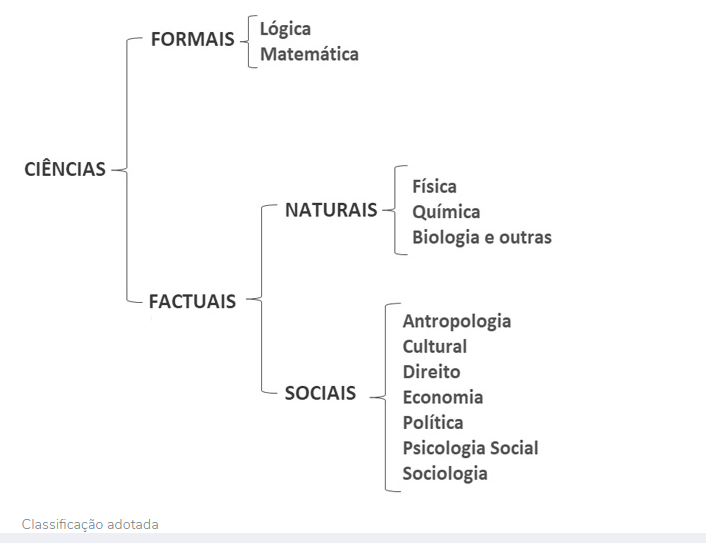 http://lattes.cnpq.br/web/dgp/arvore-do-conhecimento
Ciências Formais e Factuais
Ciências Formais – estudos das ideias
Não podem valer-se do contato da realidade para convalidar suas fórmulas. 
Ex. Lógica e Matemática tratam de entes ideais em âmbito conceitual.

https://www1.folha.uol.com.br/colunas/marceloviana/2018/11/a-matematica-que-nada-sabe-de-observacao.shtml

Ciências Factuais – referem-se a fatos que supostamente ocorrem no mundo (físico) e, em consequência, recorrem à observação e à experimentação para comprovar (refutar) suas fórmulas (hipóteses)
Ciências Formais e Factuais
O objeto ou tema das respectivas disciplinas: As formais preocupam-se com enunciados, ao passo que as factuais tratam de objetos empíricos, de coisas e de processos.
Os enunciados formais consistem em relações entre símbolos e os factuais a entes extracientíficos, isto é, fenômenos e processos.

Ex: Teorema de Pitágoras: 

“Em qualquer triângulo retângulo, o quadrado do comprimento da hipotenusa é igual à soma dos quadrados do comprimento dos catetos.”

Ex. Primeira Lei de Newton ( Lei da Inércia).

“Todo corpo continua em seu estado de repouso ou de movimento uniforme em uma linha reta, a menos que seja forçado a mudar aquele estado por forças aplicadas sobre ele.”
Ciências Formais e Factuais
Método pelo qual se comprovam os enunciados:
Ciências formais concentram-se na lógica
Factuais necessitam da observação e/ou experimentação
 Grau de suficiência em relação ao conteúdo e método de prova:
Ciências formas são suficientes em relação ao conteúdo e métodos de prova
C. factuais dependem do fato e do fato experimental
Papel da coerência para se alcançar a verdade
Resultado alcançado
As ciências formais demonstram ou provam
As factuais verificam hipóteses que em sua maioria são provisórias
Ciências Factuais
Racional
Objetivo
Factual
Transcendente aos fatos
Analítico
Claro e preciso
Comunicável
Verificável
Investigação Metódica
Sistemático
Acumulativo
Falível
Geral
Explicativo
Preditivo
Aberto
Útil
Ciência Econômica como um ciência factual
A economia é considerada uma ciência social porque a ciência social estuda a organização e o funcionamento das sociedades assim, pode-se dizer que a Ciências Econômicas ocupa-se do comportamento humano, e estuda como as pessoas e as organizações na sociedade se empenham na produção, troca e consumo dos bens e serviços.
A economia estuda a relação que os homens têm entre si na produção dos bens e serviços necessários à satisfação dos desejos e aspirações da sociedade.
Códigos JEL – Áreas de Estudo em Economia
http://lattes.cnpq.br/web/dgp/ciencias-sociais-aplicadas

O sistema de classificação "JEL" se originou com o Journal of Economic Literature e é um método padrão de classificação da literatura acadêmica no campo da economia. É usado em muitos dos materiais de pesquisa publicados da AEA.

https://www.aeaweb.org/jel/guide/jel.php
A Economia como ciência
Objetivo: Tem preocupações de ordem teórica, prática, bem como prática e estratégica
Objeto de estudo encerra uma série de problemas. Os manuais em geral, como de resto o uso corrente, irão apoiar-se em conceitos com ciência:
da escassez
da riqueza
da maximização da produção a partir de recursos escassos
que estuda a atividade produtiva
da distribuição da riqueza
do consumo, etc.
A Economia como ciência
Finalidade:
Descrição, o que inclui a mensuração, análise e projeção da produção, distribuição e consumo;
Compreensão e explicação dos mecanismos que atuam no processo econômico, bem como seu comportamento no tempo;
Compreensão das condições institucionais e instrumentos de intervenção na atividade econômica do ponto de vista mais imediato do processo econômico (micro) como do ponto de vista mais amplo e social (macro).